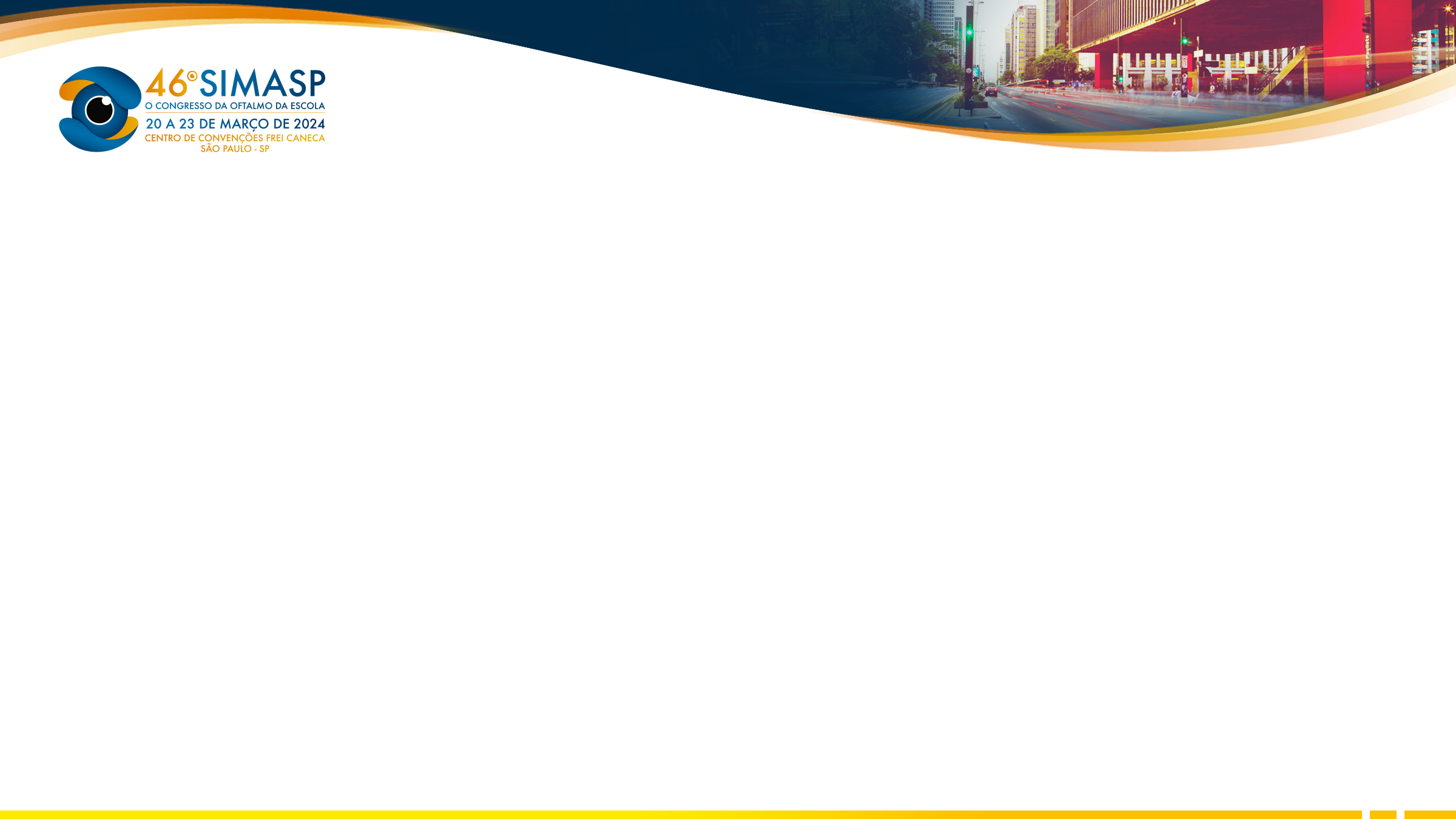 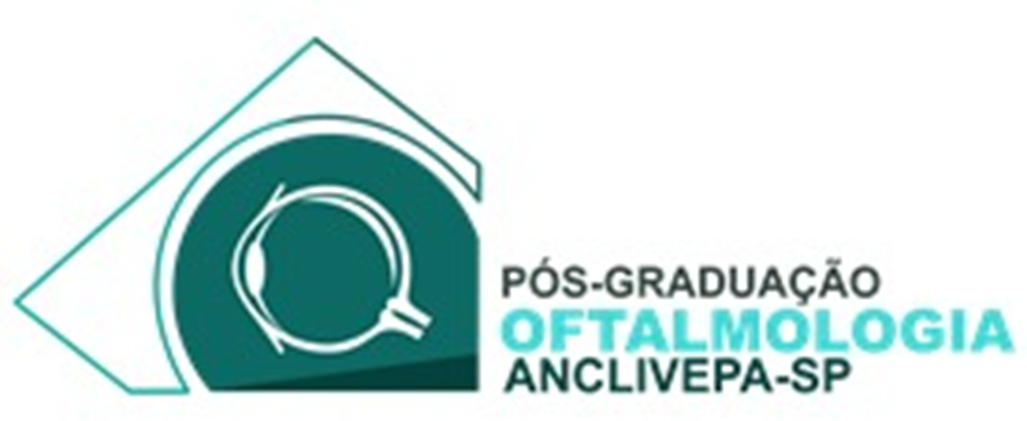 CERATOPLASTIA PENETRANTE COM USO DE CÓRNEA HETERÓLOGA EM PERFURAÇÃO OCULAR DE UM GATO: RELATO DE CASO
Matheus Emanuel de Souza1, Ana Carolina da Veiga Rodarte-Almeida2, Marina Vieira de Mello1,2, Inajara Nakamura Hirota31Pós-graduando em Oftalmologia Veterinária – ANCLIVEPA-SP, Brasil.2Médica Veterinária Autônoma, ACR Oftalmologia Veterinária, Brasília-DF, Brasil.
3Médica Veterinária Autônoma, CLINOV – Clínica de Oftalmologia Veterinária, Marília-SP, Brasil.
INTRODUÇÃO
Com 23 dias, os pontos em córnea foram removidos (Figura 2-B). No follow-up dia 150, o paciente apresentou uma discreta mácula corneana (Figura 2-C).
Gatos braquicefálicos possuem maior predisposição a desenvolver alterações tanto na córnea quanto nas pálpebras. A ceratoplastia penetrante (PK) é uma opção de tratamento cirúrgico para casos de perfurações oculares, com o objetivo de fornecer suporte tectônico, visando a maior transparência para uma melhor função visual.
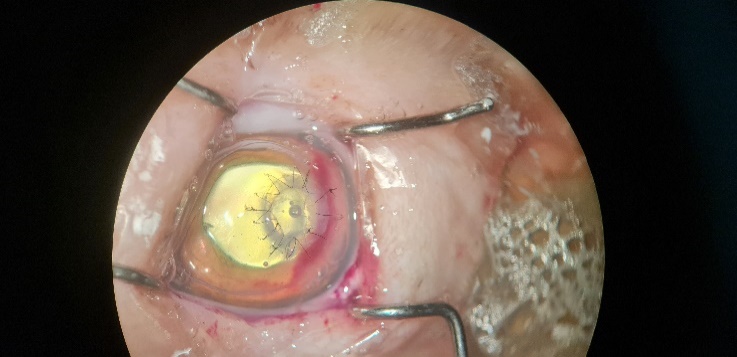 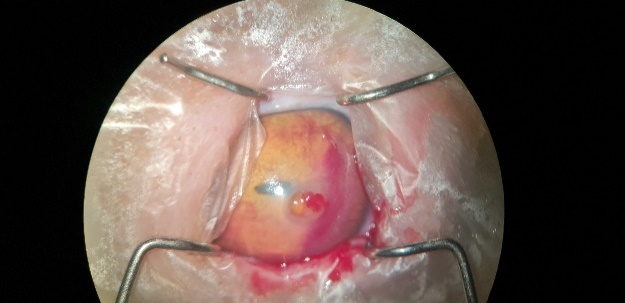 RESULTADOS
A
B
RELATO DE CASO
Este relato descreve uma PK com uma córnea congelada heteróloga de um cão em um paciente felino, fêmea, 4 meses, da raça persa, com queixa de desconforto ocular no olho esquerdo (OE). Após o exame oftálmico, diagnosticou-se úlcera de córnea no estroma médio e entrópio na pálpebra inferior. Embora tenha sido indicado uma correção cirúrgica, o tutor optou pelo tratamento clínico conservador. Após 5 dias, o paciente apresentou uma perfuração corneana (Figura 1-A), sendo observada sinéquia anterior, atalamia e teste de Seidel positivo. O tratamento preconizado foi a técnica cirúrgica de PK, utilizando uma córnea heteróloga congelada de um cão (Figura 1-B). Confeccionou-se um botão corneano de 5 mm, e para a ceratorrafia, foram associados dois padrões de sutura: simples separado e contínuo (nylon 10-0). Ao final, foi colocado uma lente de contato (Acuvue Oasys) e feita tarsorrafia temporária. Concomitantemente, foi realizada a correção do entrópio na pálpebra inferior (OE) pela técnica modificada de Hotz-Celsus. No pós-cirúrgico, foram prescritos os colírios de moxifloxacina 0,5%, hialuronato de sódio 0,15% (QID), e tropicamida (TID), além de, amoxicilina com clavulanato de potássio 12,5mg/kg, prednisolona 0,5mg/kg, dipirona 12,5mg/kg e cloridrato de tramadol 1mg/kg, via oral, todos BID. Com 16 dias de pós-operatório, a tarsorrafia e a lente de contato foram removidas (Figura 2-A).
Figura 1: Imagem fotográfica do OE de um gato (A) lesão perfurante total no eixo axial, e intensa vascularização corneana. (B)  Botão corneano doador acondicionado e suturado no leito cirúrgico. Imagens obtidas pelo microscópio cirúrgico (aumento de 16x).
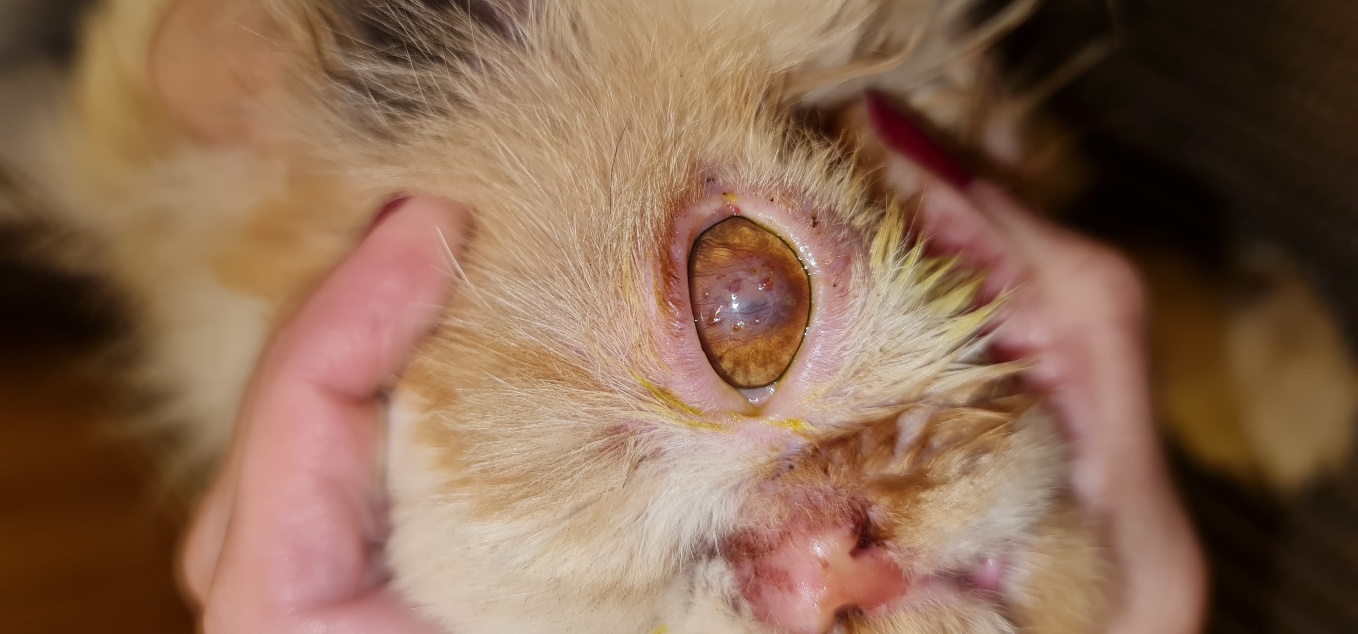 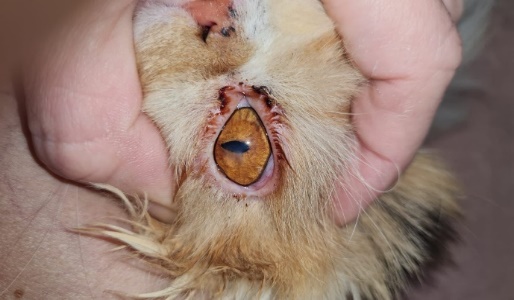 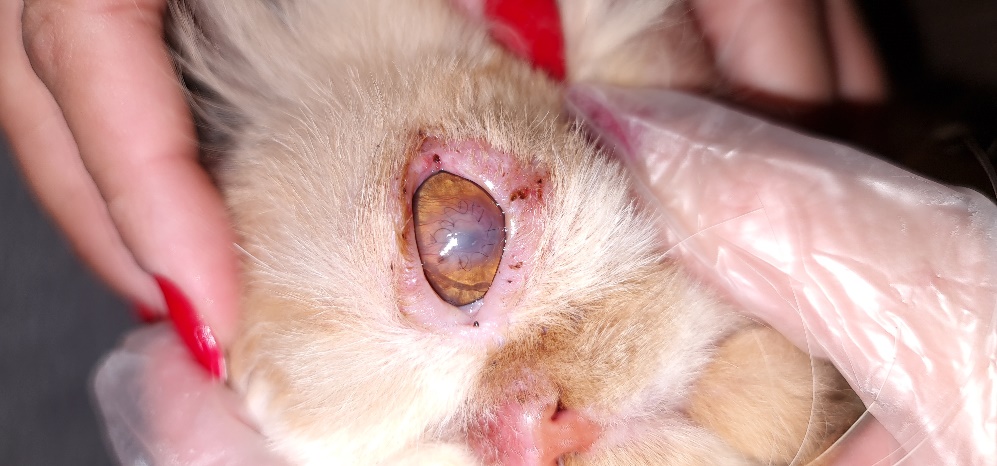 C
A
B
Figura 2: Imagem fotográfica do pós operatório do OE de um gato. (A) Após 16 dias, neovascularização corneana e opacidade no leito cirúrgico; (B) Dia 23 de PO; e (C) 5 meses de PO apresentando, discreta macula corneana.
CONCLUSÃO
As alterações corneanas mais comuns em gatos são úlceras e sequestros de corneanos, e muitas vezes associados a complicações como perfurações. Diversas abordagens terapêuticas são descritas na literatura, incluindo o uso de membranas biológicas e conjuntivais; ceratoplastias lamelares e penetrantes com córneas frescas, congeladas; homólogas ou heterólogas e córneas sintéticas, voltadas para a restauração da transparência corneana. Com base nisso, optou-se pela realização da PK com córnea heteróloga congelada. Concluiu-se que essa técnica proporcionou uma excelente adesão tecidual, com ótima transparência e preservação da capacidade visual do paciente.
REFERÊNCIAS
1. LAGUNA, F., LEIVA, M., COSTA, D., LACERDA, R. GIMENEZ, T. P. Corneal grafting for the treatment of feline corneal sequestrum: a retrospective study of 18 eyes (13 cats). Veterinary Ophthalmology. 2018; 18 (4): 291-296.
2. MICHEL, J. VIGAN, M., DOUET, J. Y. Autologous lamelar keratoplasty for the treatment of feline corneal sequestrum: A retrospective study of 35 eyes (2012-2020). Veterinary Ophthalmology. 2021; 00: 1-12.
3. TOWNSEND, W. M., RANKIN, A. J., STILES, J., KROHNE, S. G. Heterologous penetrating keratoplasty for treatment of a corneal sequestrum in a cat. Veterinary Ophthalmology. 2008; 11 (4): 273-278.
4. VOITEKHA, M. A., SHILKIN, A. G. A comparison between dehydrated and cryopreserved heterologous corneal grafts for penetrating keratoplasty in dogs and cats. Veterinary Ophthalmology. 2021; 00: 1-11.